Modeling Ransomware Risk using FAIRTM and ATT&CK®
Jon Baker
Co-founder & Director 
Center for Threat Informed Defense
Arvin Bansal
CISO 
Nissan Motor Corporation
Vidit Baxi
Co-founder & CISO 
Safe Security
Speakers
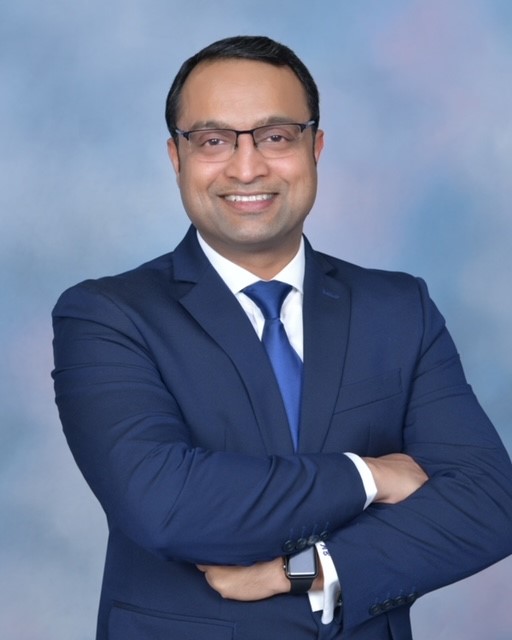 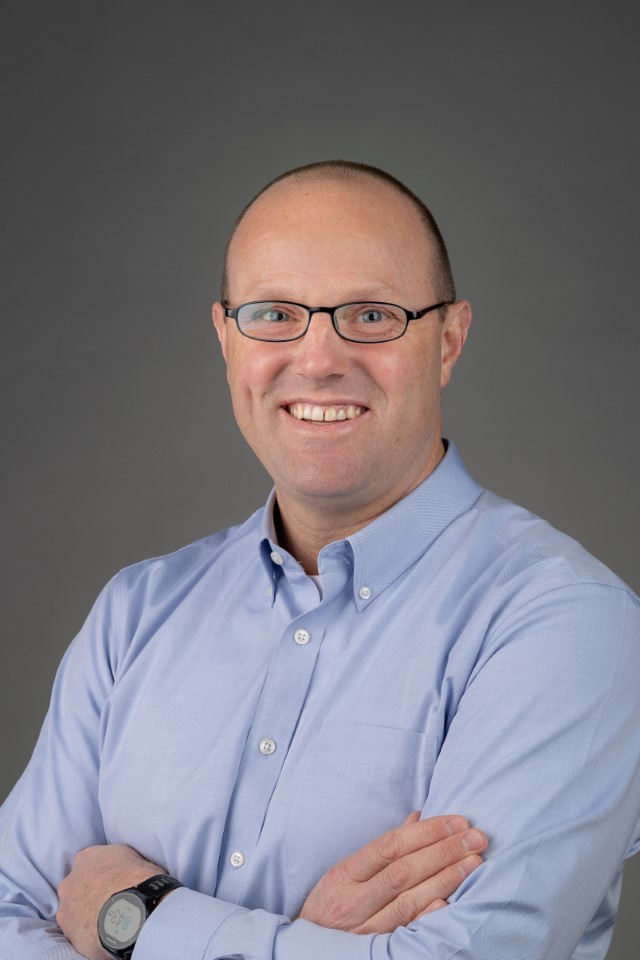 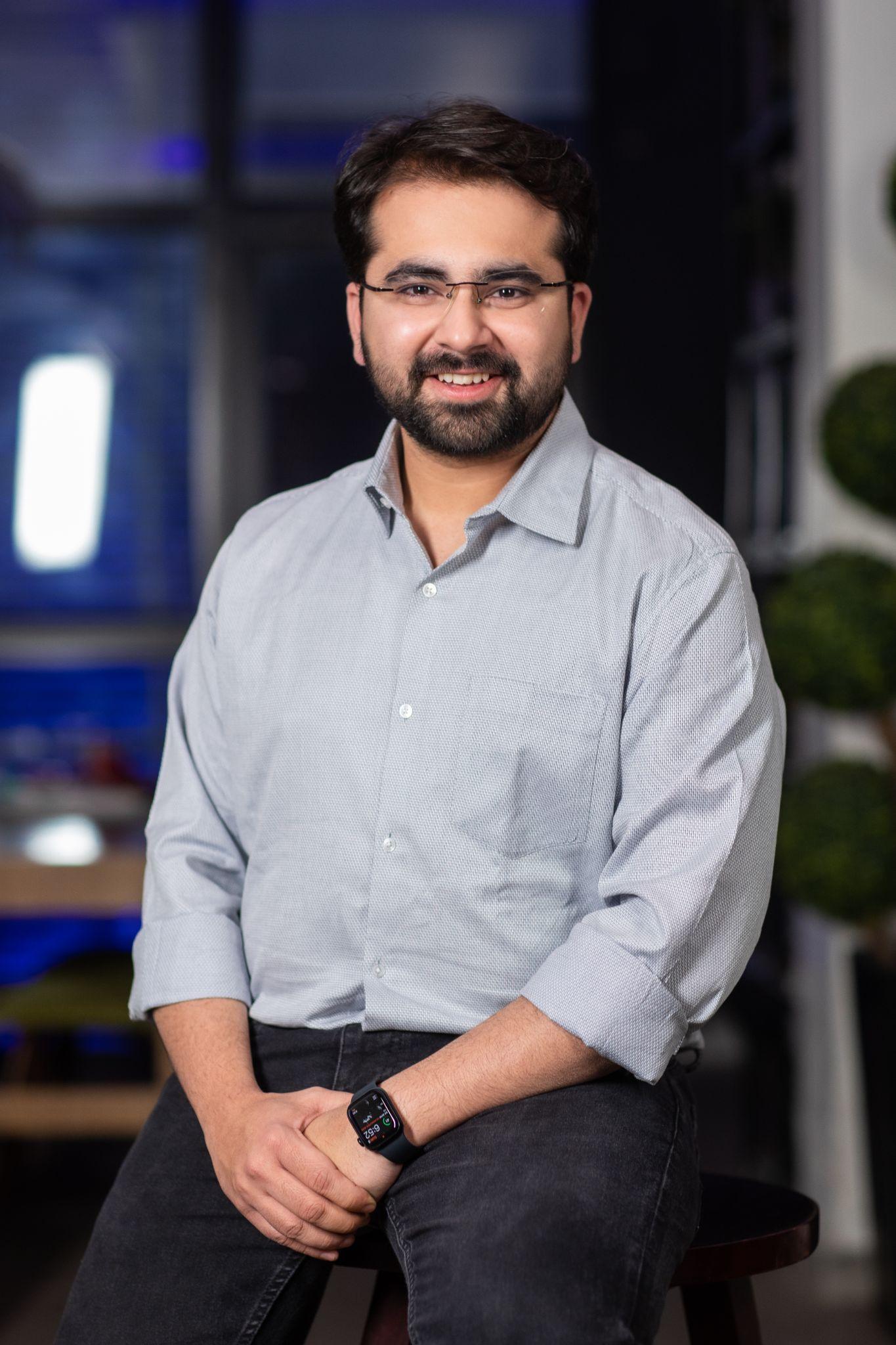 Jon Baker
Co-founder & Director 
Center for Threat-Informed Defense
Vidit Baxi
Co-founder & CISO 
Safe Security
Arvin Bansal
vCISO 
Fortune500
https://linkedin.com/in/jonathanobaker/
https://linkedin.com/in/viditbaxi
https://linkedin.com/in/ArvinBansal/
FAIR Model
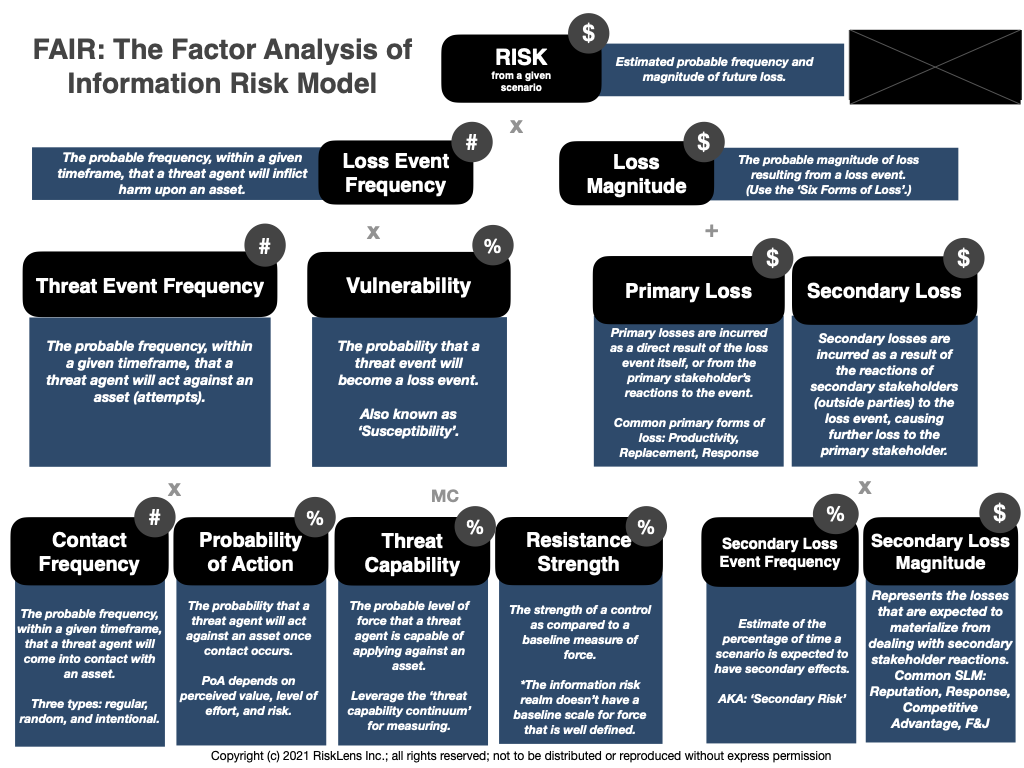 Risk is a measurement of future loss from a given scenario derived from probable frequency and probable magnitude of loss events.
Focus (for this discussion)
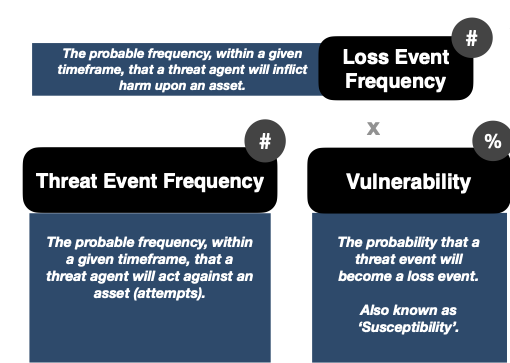 Our objective is to feed data into the LEF side of the model with the ATT&CK matrix. 
Leverage the Real Data 
Reduce the Guesswork
Increase Confidence
Dynamically Change Scenario Results
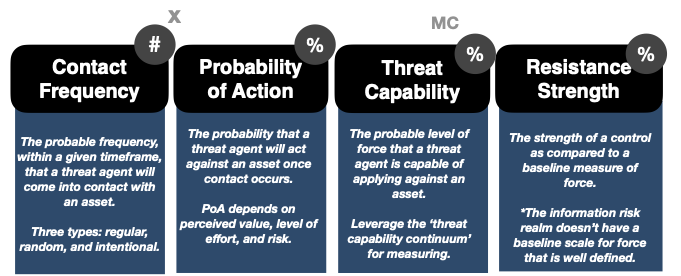 Ingredients…
Leverage Threat-Informed Defense with ATT&CK Matrix
ATT&CK Components
Leverage Attack Flow
FAIR and FAIR-U
Accurate Assumptions :)
Sneak Peak at ATT&CK and Threat-Informed Defense
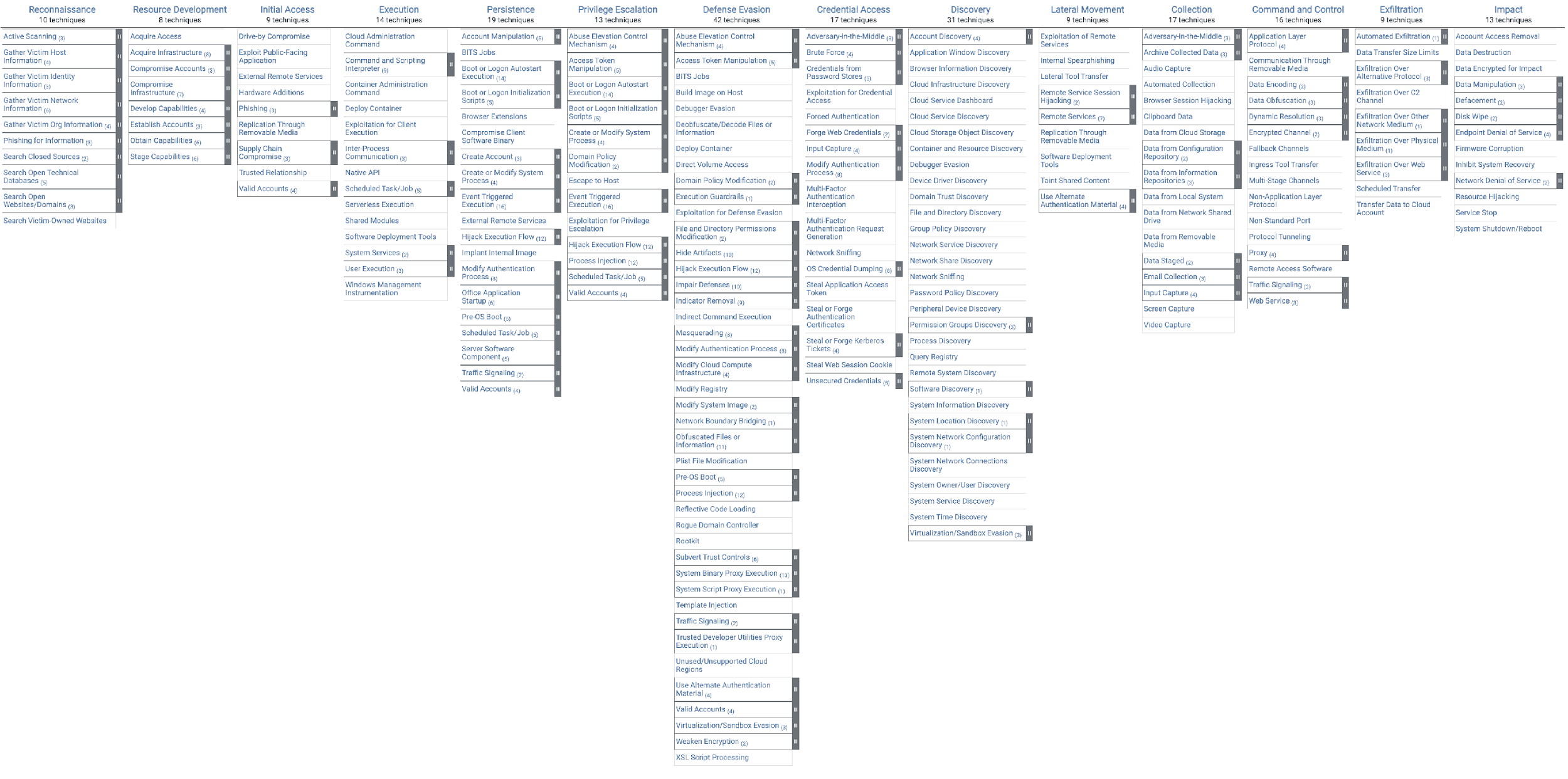 How to Quantify Ransomware Risk?
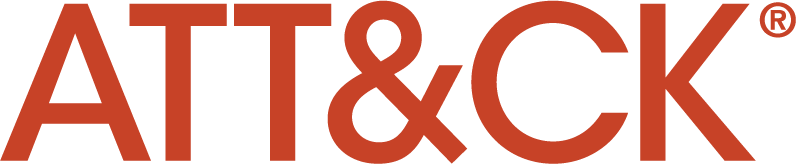 A community-driven knowledgebase of adversary TTPs
607 Techniques and Sub-Techniques
43 Mitigations
41 Detection Data Sources
From TTPs to Mitigation and Detection
Tactic
Adversary Group
Mitigation
Accomplishes
Prevents
Uses
Attributed To
(Sub-) Technique
Uses
Campaign
Uses
Uses
Detects
Implements
Data Source
Software
Example Technique
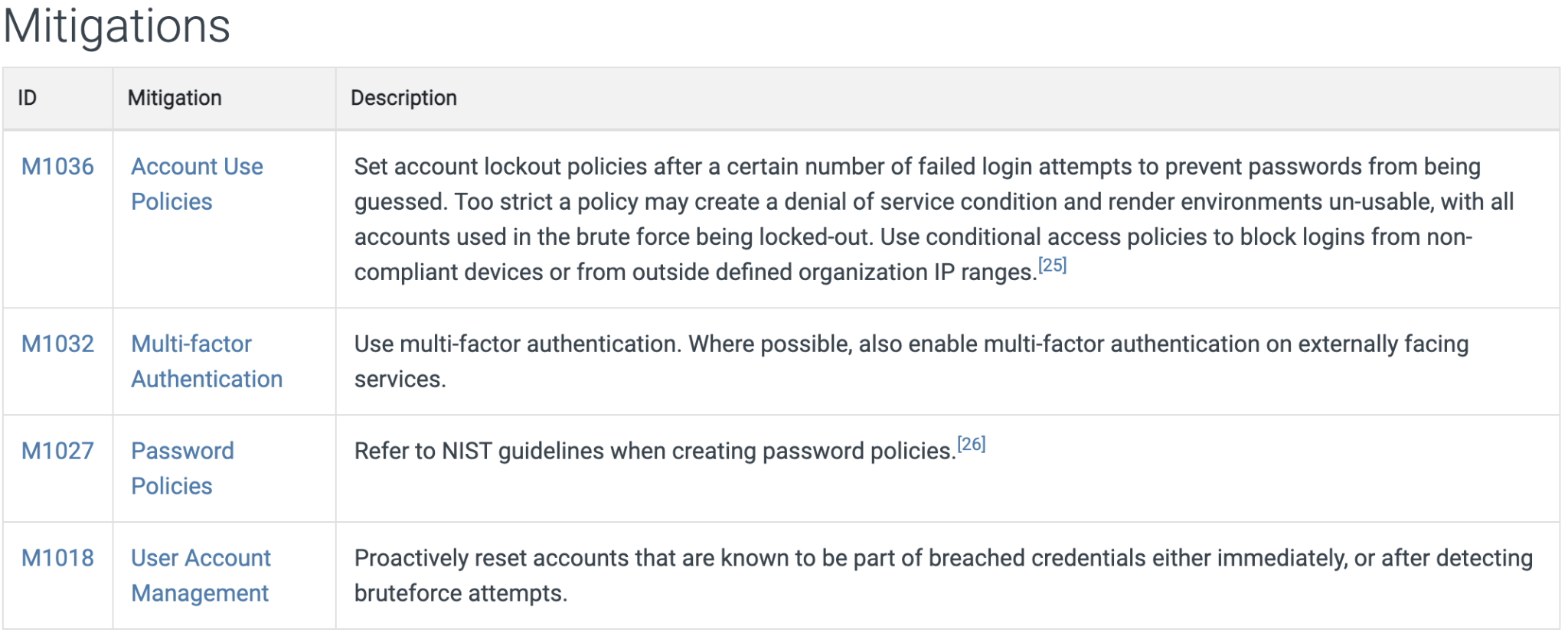 Technique: Bruteforce (https://attack.mitre.org/techniques/T1110/)


4  Sub-techniques
19 Threat Actors 
19 Campaigns
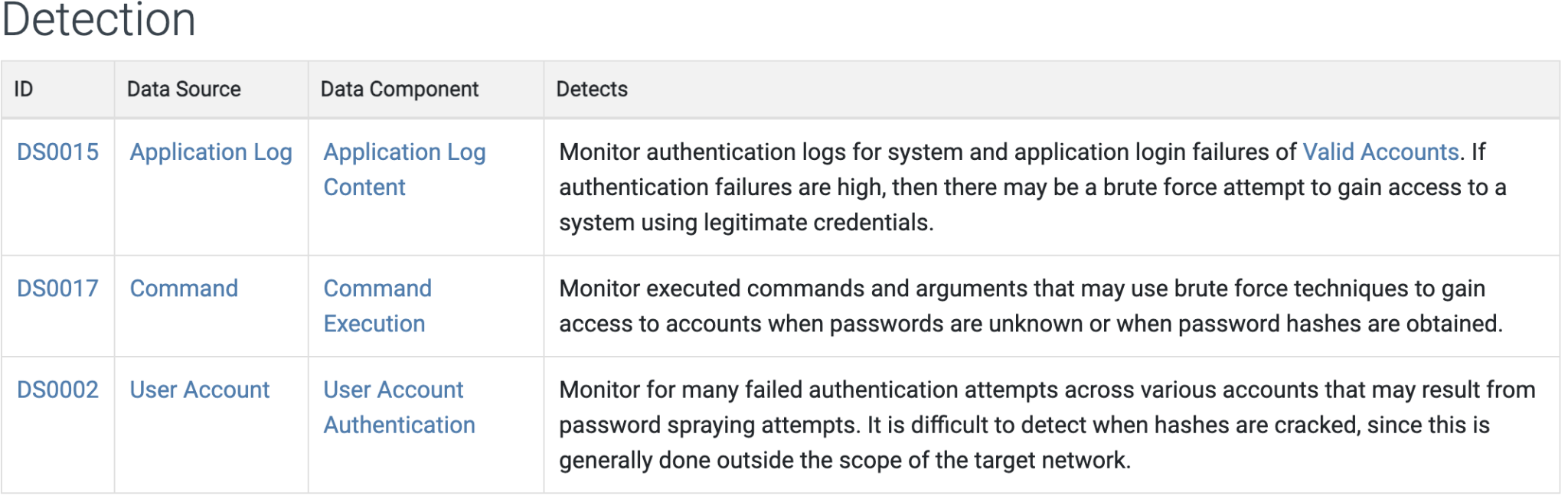 Increasing the Cost for the Adversary
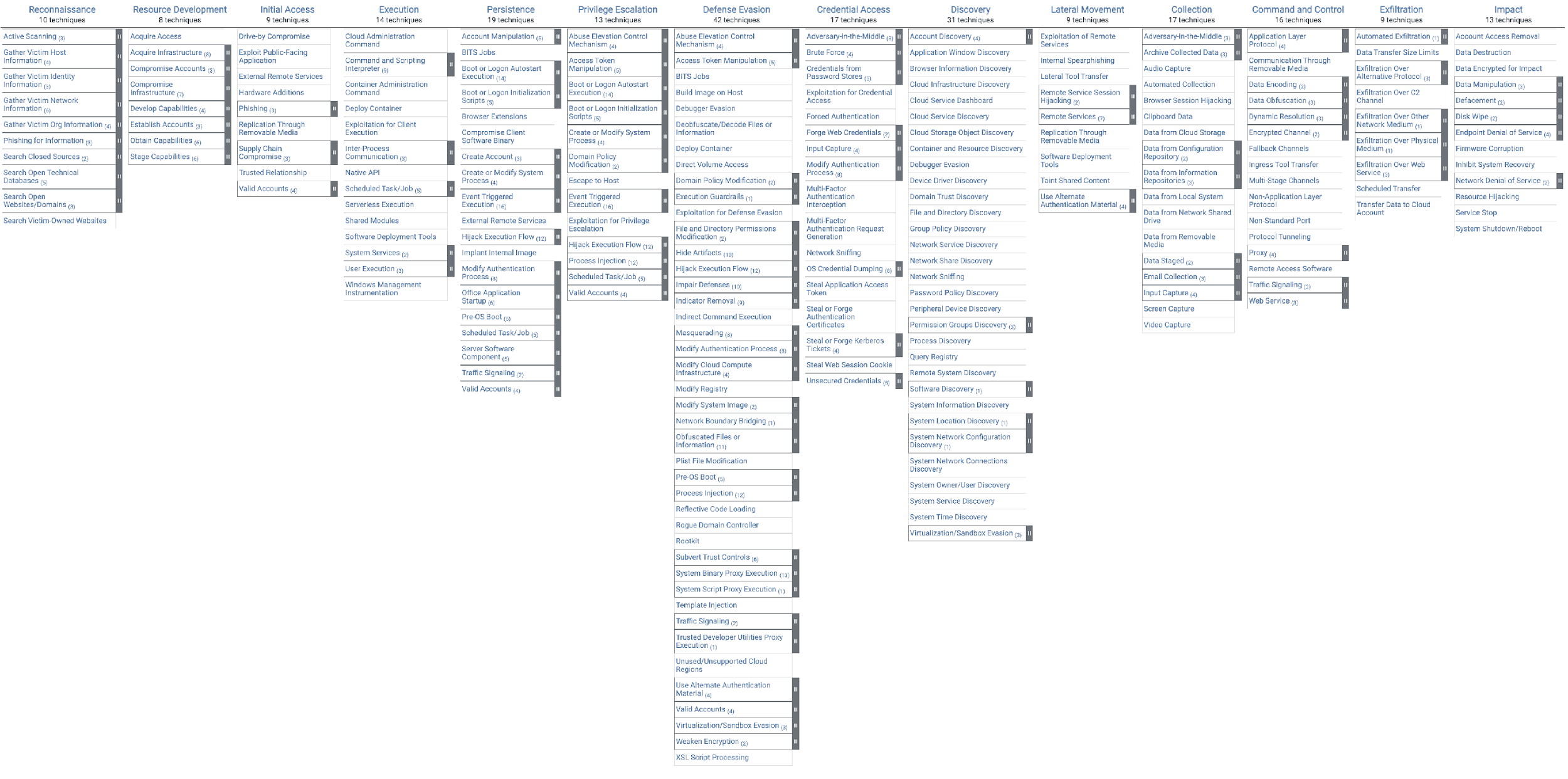 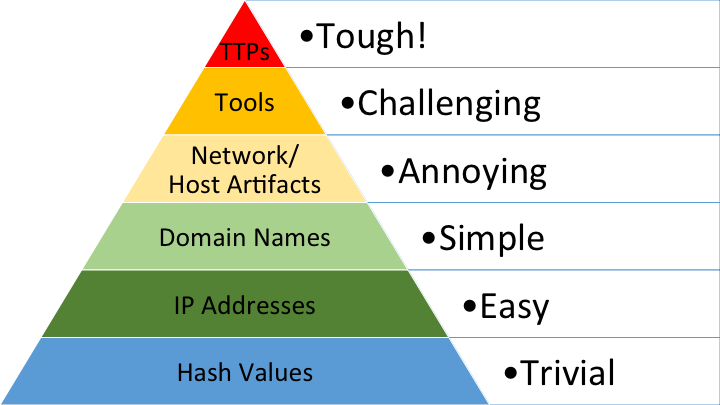 +
What is Threat- Informed Defense?
The systematic application of a deep technical understanding of adversary tradecraft and technology to improve defenses.
What is Threat-Informed Defense?
a lens, through which, you can understand your security posture
a way of assessing the effectiveness of security your investments
a way to think about your security architecture and operations
a way to prioritize your security strategy and investments
Thinking like an attacker…
Threat-Informed Defense Cycle
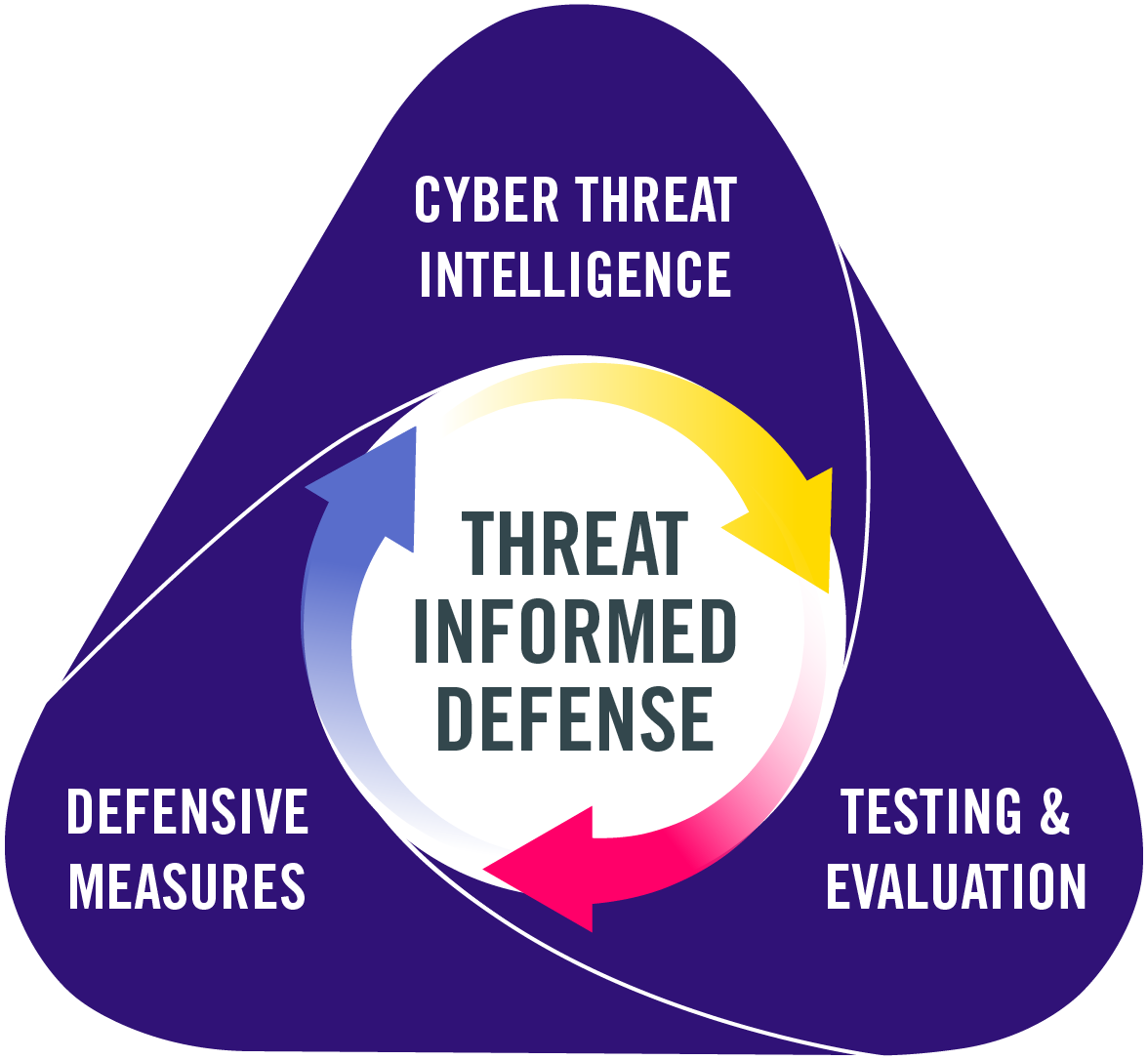 is at the core of the Threat-Informed Defense. 

Threat-Informed Defense is a continuous process. 

As our defenses improve, our environments change, and adversaries evolve, the cycle continues…
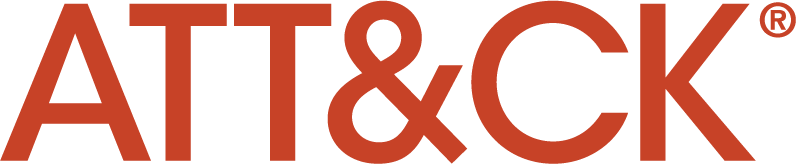 Attack Flow
Problem
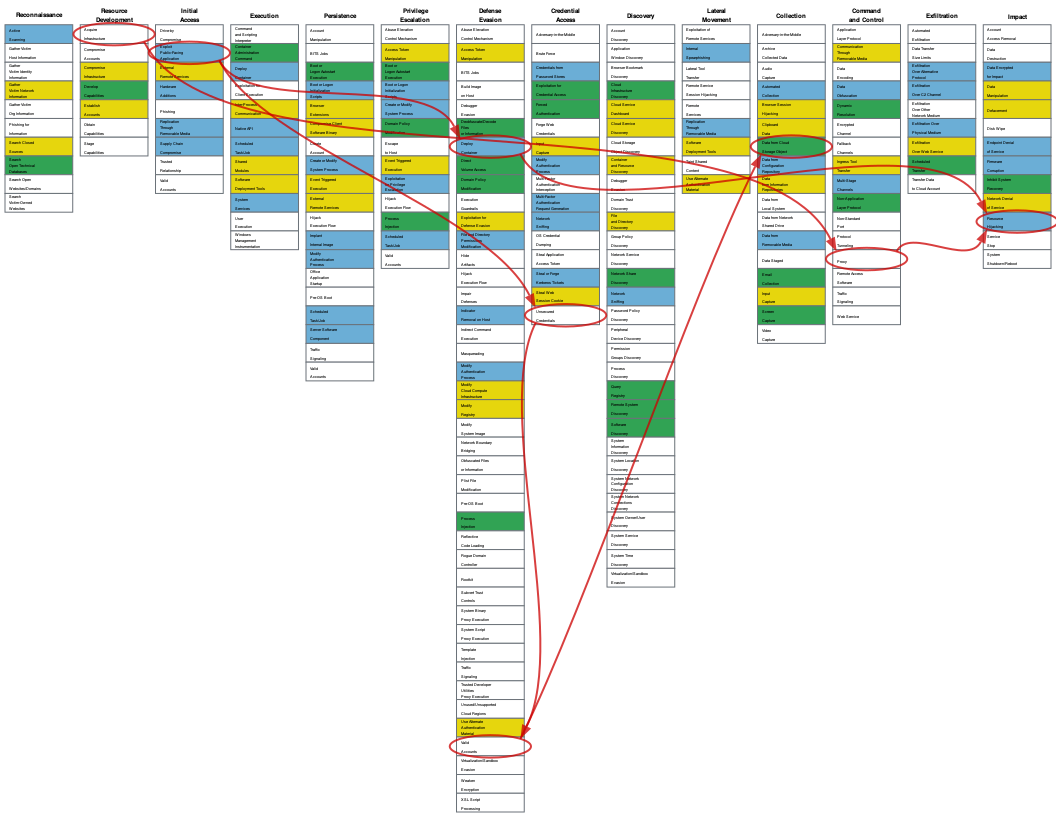 Defenders often track adversary behaviors atomically, focusing on one specific action at a time. This makes it hard to understand and build effective defenses against those attacks.
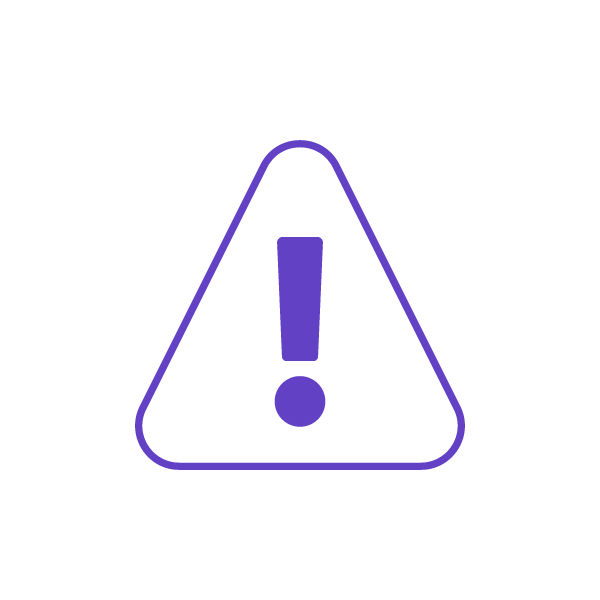 Impact
Solution
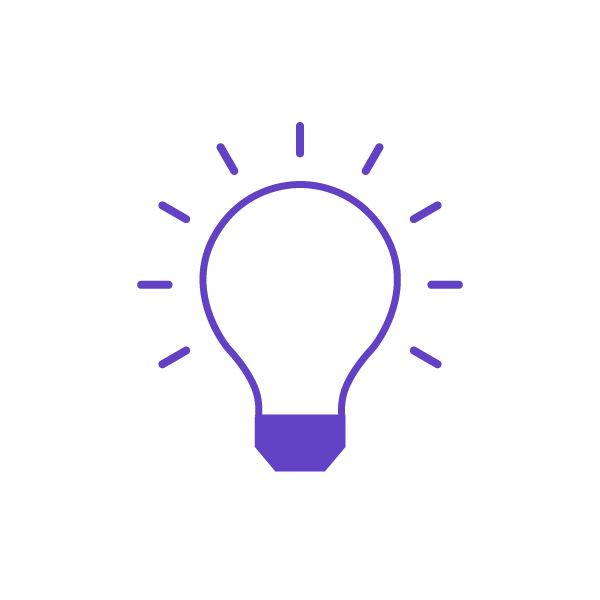 Help defenders and leaders understand how adversaries operate and compose atomic techniques into attacks to better understand defensive posture.
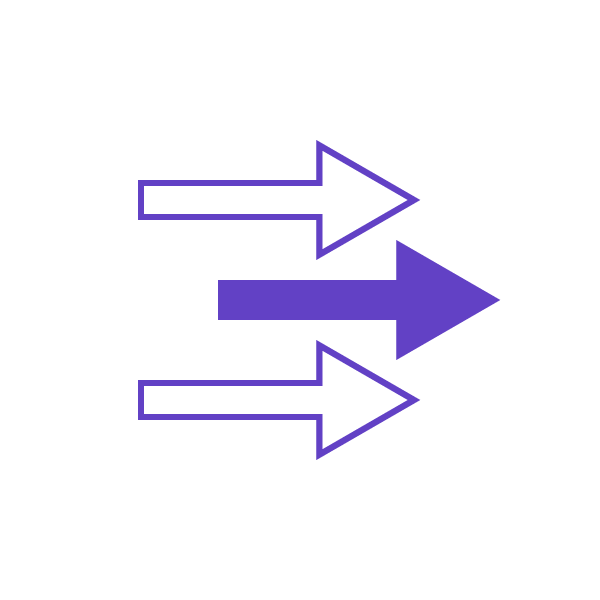 Create a language, and associated tooling, to describe flows of ATT&CK techniques and combine those flows into patterns of behavior.
Understand, share, and make threat-informed decisions based on the sequence of actions in a cyber-attack. 
identify common patterns in adversary behavior
overlay on ATT&CK to understand defensive coverage
create intel-driven adversary emulation plans
*ATT&CK is not a kill-chain; but one can visualise the Attack Path.
Connecting the Dots…
The Recipe
Leverage ATT&CK and Real Data in FAIR Model
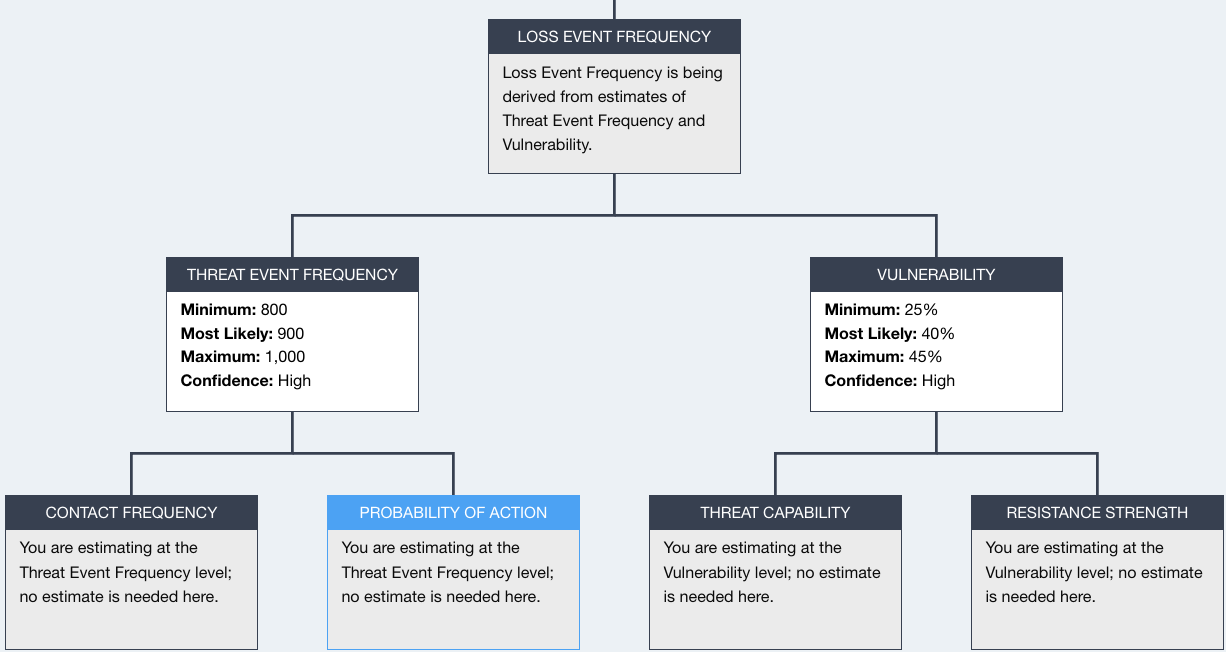 Map your security findings and controls against ATT&CK Techniques, Subtechniques, Mitigations and Detections to better understand your Resistance Strength and Probability of Action
Use Attack Flow to understand frequently used Techniques and Sub-techniques by Threat Groups during a specific attack type (method) to better understand Threat Capability
Failing Techniques
Threat Group + Software + Campaign Techniques
Mitigations & Detections
SIEM
Let’s see a Real World Example…
The Dish…
Conti Ransomware
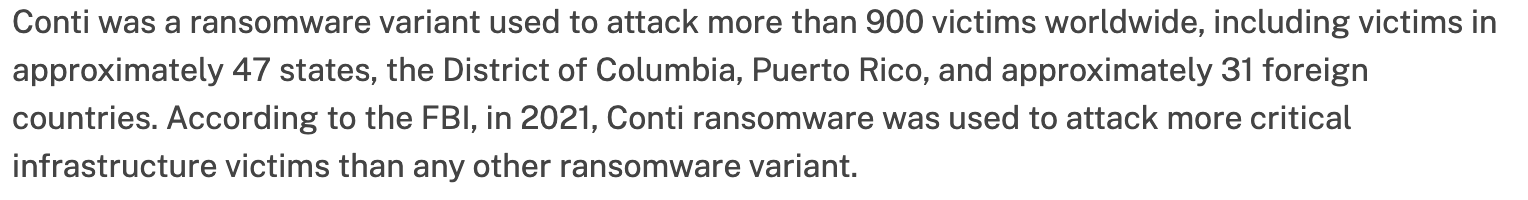 Sept 7 – three indictments related to Conti unsealed
More than 900 victims worldwide (47 states, 31 countries)
More critical infrastructure victims than any other ransomware
Attacked businesses, non-profits, and governments
justice.gov - Thursday, September 7, 2023
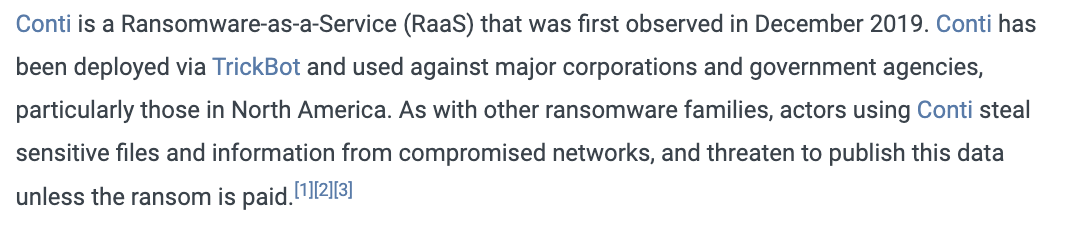 MITRE ATT&CK – Conti Software - https://attack.mitre.org/software/S0575/
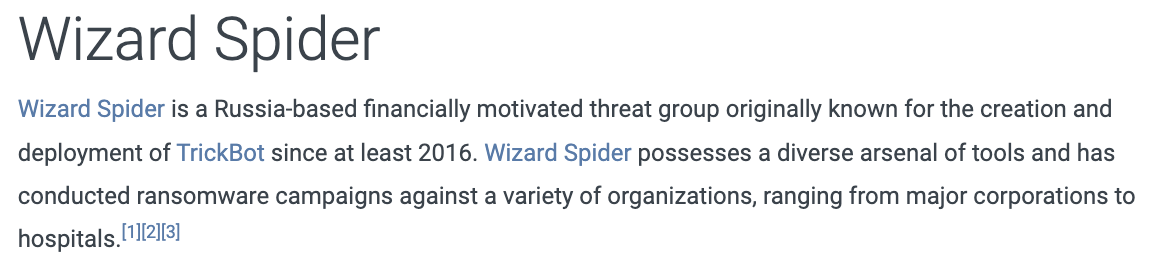 MITRE ATT&CK – Wizard Spider Group - https://attack.mitre.org/groups/G0102/
ATT&CK Techniques used by Conti Software (RaaS)
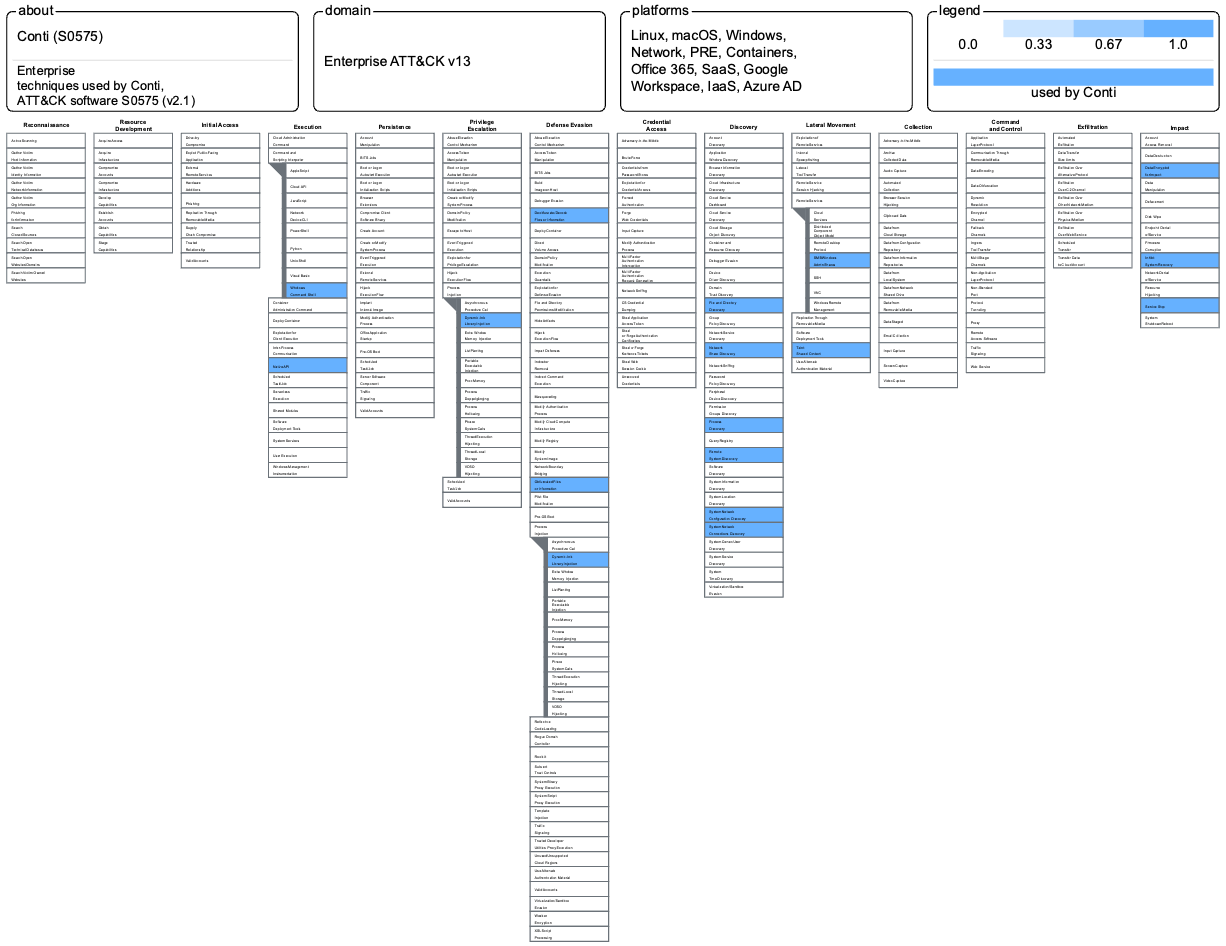 17 Documented Techniques
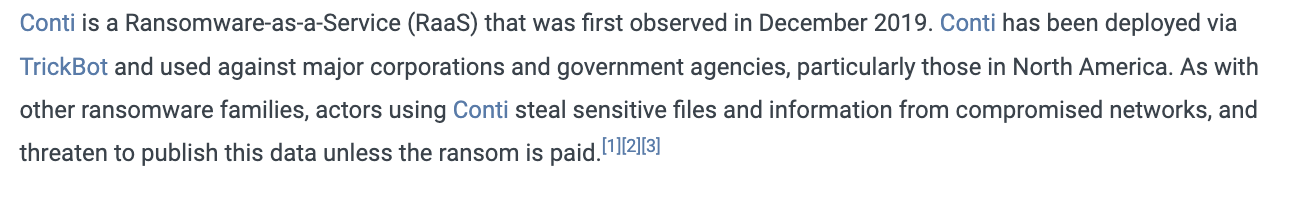 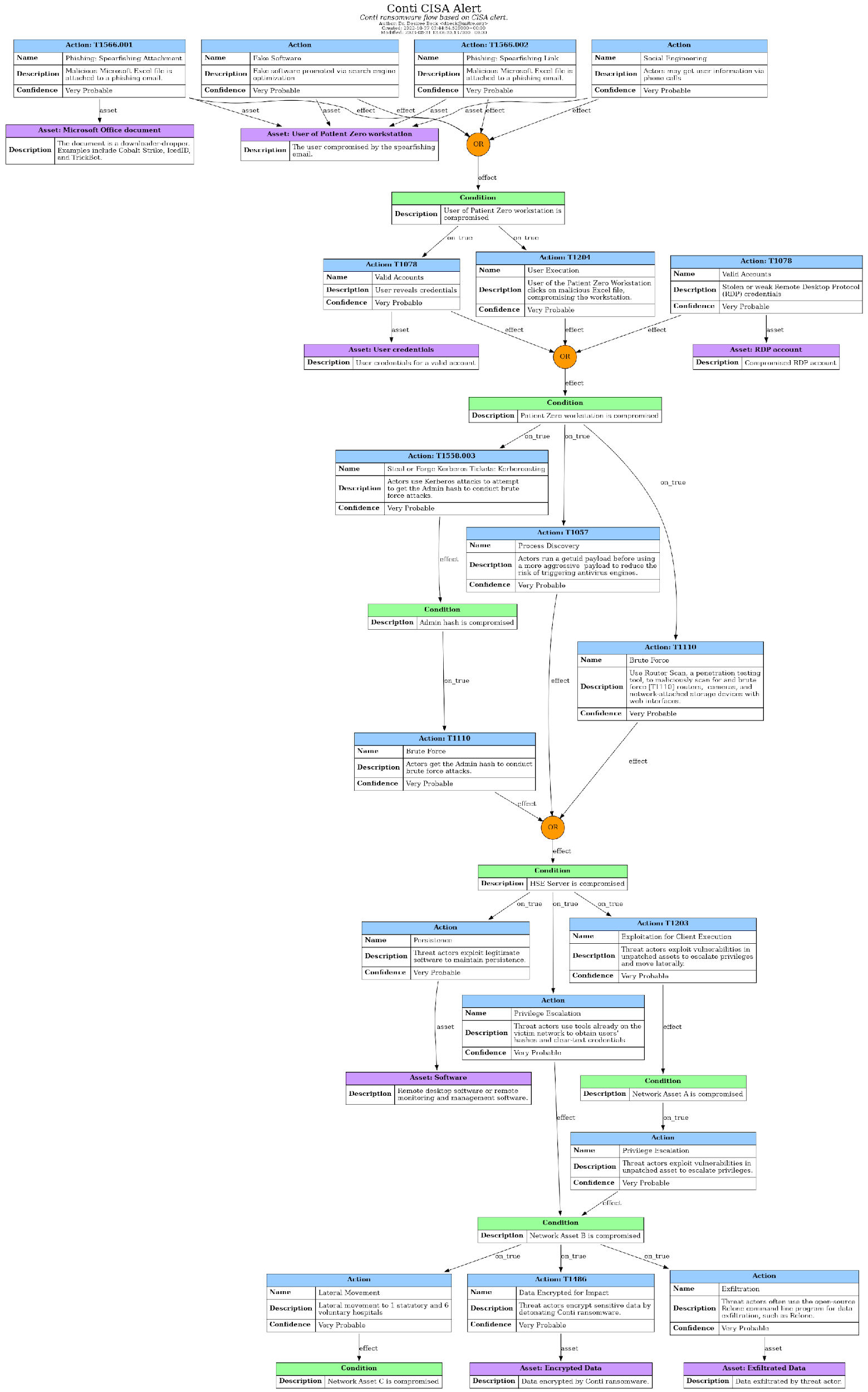 Understand the Attack Flow: CISA Conti Report
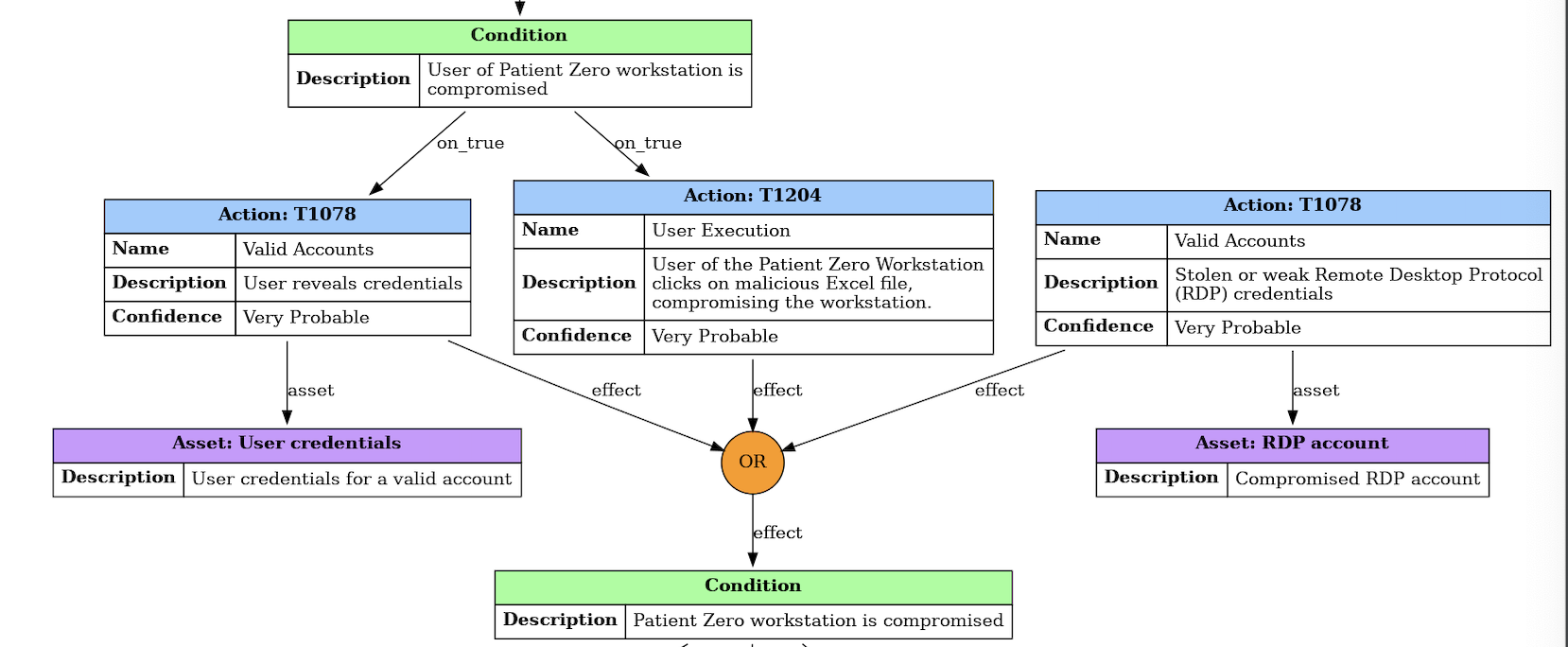 Understand the Attack Flow: CISA Conti Report
Data Encryption & Exfiltration
Initial Access
Frequently starts with a Spear Phishing Attack (T1566) 
The user gives up their credentials (T1078) or runs a malicious Excel file (T1204)
Result – > patient zero workstation is compromised.
Uses the AES-256 algorithm to encrypt files with a public key that's hard-coded in the  conti software (T1486)
Exfiltration to Cloud Storage using Rclone command line program for syncing files with cloud storage services (T1567.002)
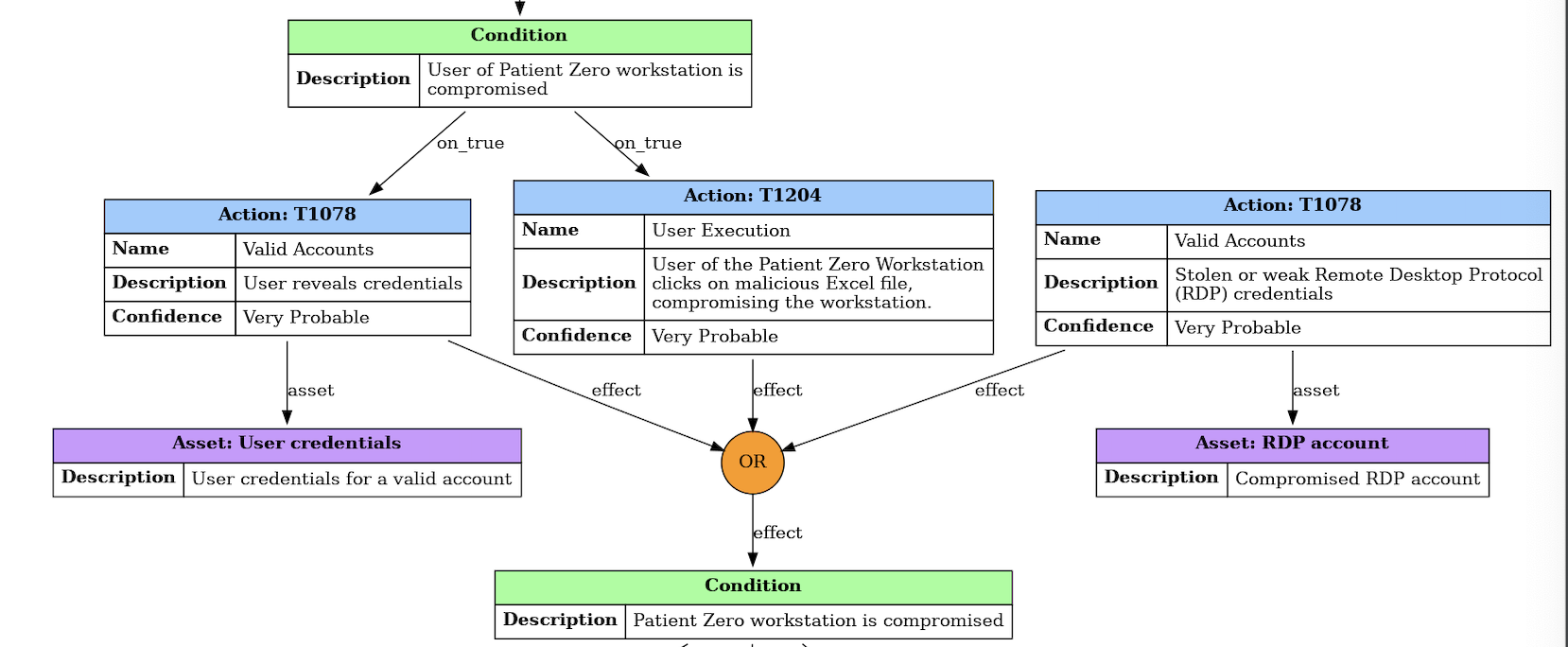 ATT&CK Techniques used by Wizard Spider Group
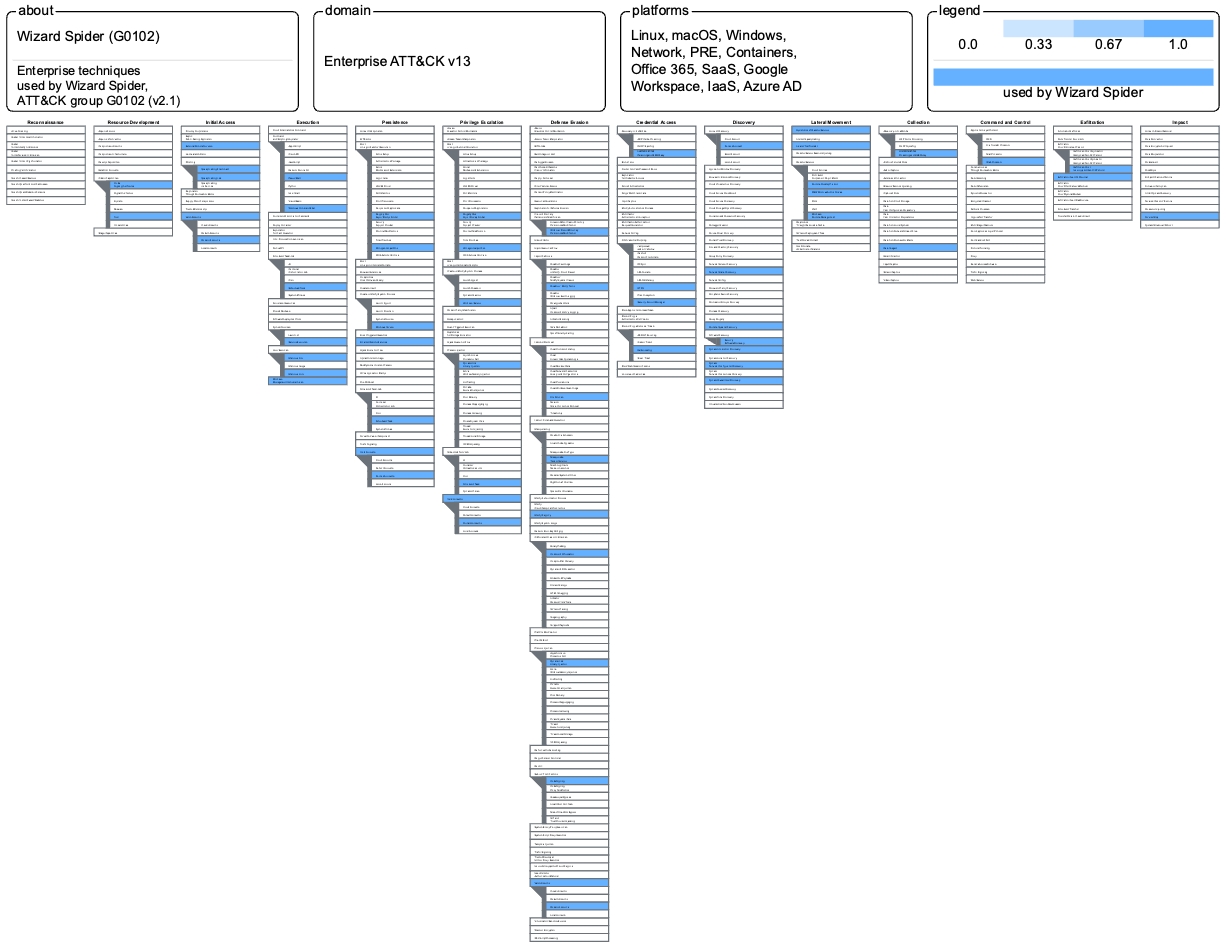 37 Documented Techniques
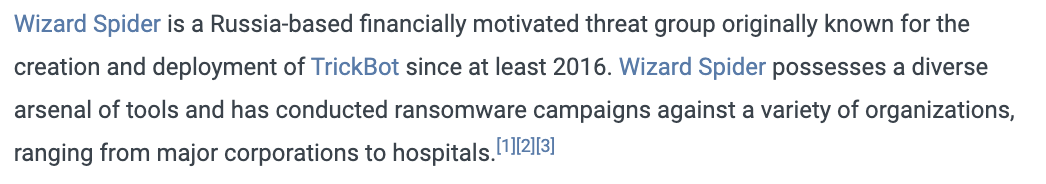 Leverage ATT&CK and Real Data in FAIR Model
Asset - PII Data
Threat - Wizard Spider Group
Effect - Availability Impact
Method - Data Encrypted using Ransomware
Fortune-10 Healthcare Win
Risk
Min: $3.2
Most Likely: $4.6M
Max:$6.2M
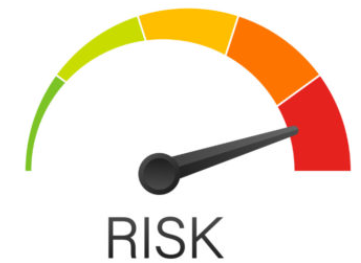 Loss Event Frequency

Min: 9
Most Likely: 12
Max: 15
Loss Magnitude

Min: $1.6M
Most Likely: $3.4M
Max: $5.3M
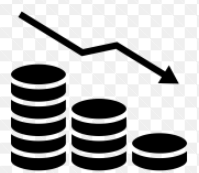 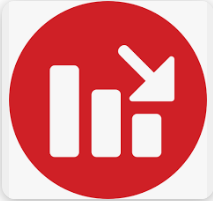 Secondary Loss

Min: $0.5M
Most Likely: $1.2M
Max: $2.2M
Vulnerability

Min: 26%
Most Likely: 60%
Max:78%
Primary Loss

Min: $1.1M
Most Likely: $2.2M
Max: $3.1M
Threat Event Frequency

Min: 400
Most Likely: 650
Max:900
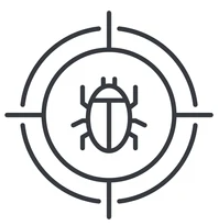 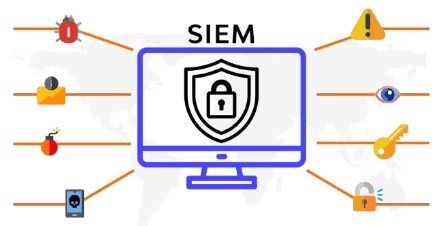 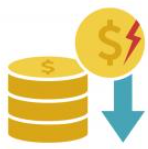 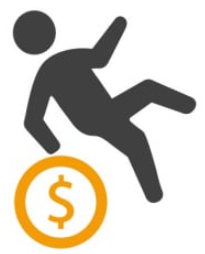 Success Story :)
Business Enablement: 
Enabled business to continue securely
Board Engagement: 
Effective Communication with the Board and the business leadership
Cross Team Alignment: 
Focused Execution towards common goal with accurate context setting between Security and Risk teams.
Risk Based Security: 
Crown Jewels protection
Build encryption
Key management and enhanced DB security program
Cost: $2.1M
Value:  
Loss Exposure: Reduced from $8M to $1.9M
Increased Data Protection: Secured 33M PHI records vs 5M PHI records that were at risk
Increased Maturity: Enhanced Cyber program maturity by securing all DBs and implementing enhanced monitoring and Access.
Drive risk analysis based on what we have seen
Ongoing Research to Enhance TID:
Attribution - based on a set of observed TTPs what group may be behind an attack?
Pattern Frequency - what are the most common patterns of attack. What did we see last year? How have patterns changed?
Threat hunting - based on 2 or 3 observed TTPs what likely comes next? What likely proceeded those TTPs?
[Speaker Notes: Analyzing collections of Attack Flows]
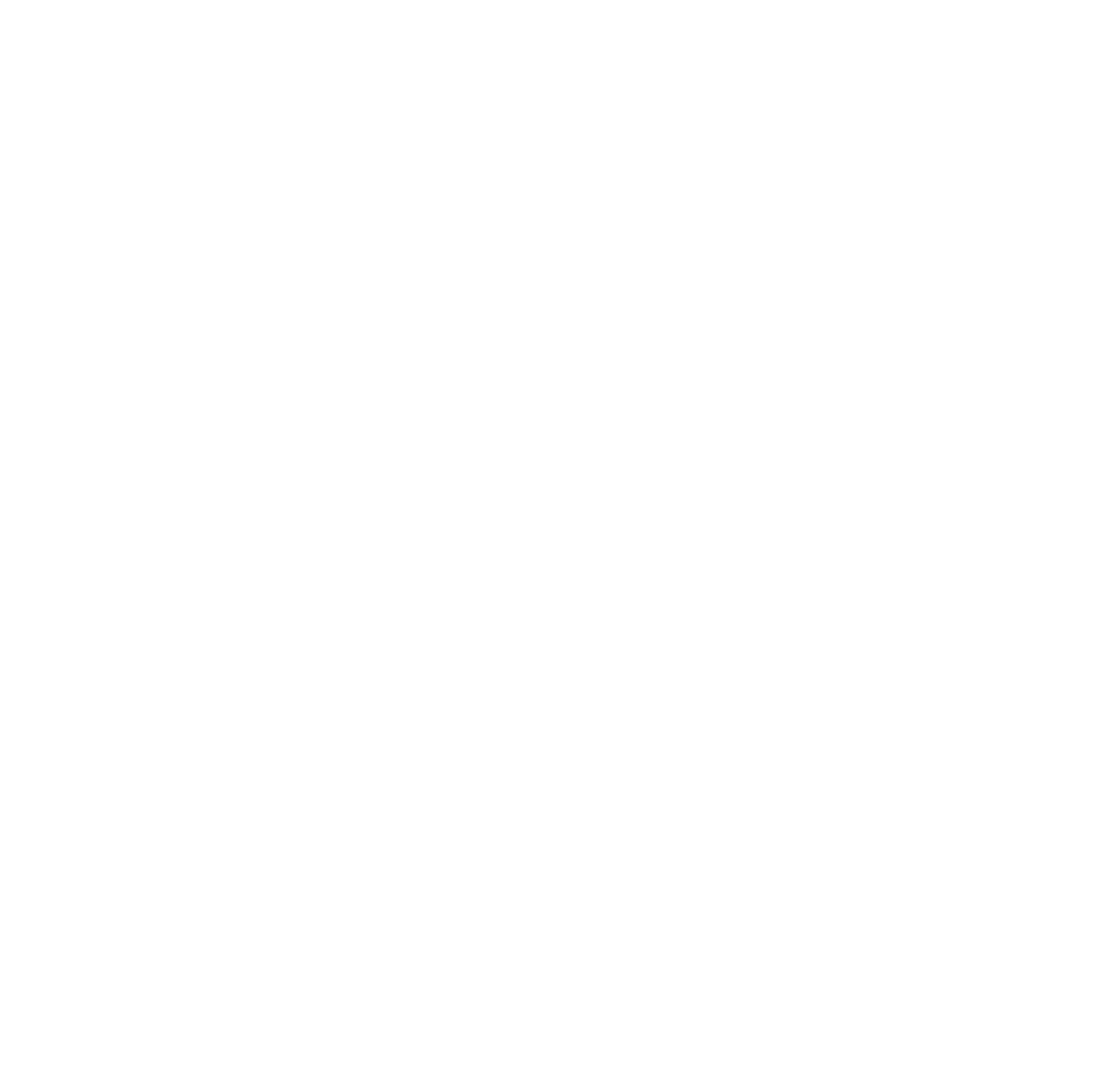 MITRE ATT&CKhttps://attack.mitre.org/
Attack Flowhttps://center-for-threat-informed-defense.github.io/attack-flow/
800-53 Mapped to ATT&CKhttps://mitre-engenuity.org/cybersecurity/center-for-threat-informed-defense/our-work/nist-800-53-control-mappings/
Azure Mapped to ATT&CKhttps://mitre-engenuity.org/cybersecurity/center-for-threat-informed-defense/our-work/security-stack-mappings-azure/
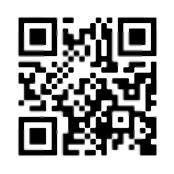 Join us and change the game
https://ctid.mitre-engenuity.org/